স্বাগতম
পরিচিতি
শিক্ষক পরিচিতি 
শামীমা নাসরীন 
পদবি-সহকারী শিক্ষক আই সি টি 
মাহমুদপুর দাখিল মাদ্রাসা 
ভালুকা,ময়মনশিংহ ।
ক্লাস পরিচিতি 
শ্রেণি-নবম/দশম 
বিষয়-বাংলা
পাঠ- বাংলা নববর্ষ
এটা কিসের ছবি মনে হচ্ছে ?
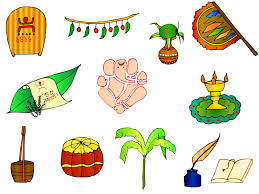 বাংলা নববর্ষ
শিখনফল
এই পাঠ শেষে শিক্ষার্থীরা
লেখক পরিচিতি বলতে পারবে
প্রবন্ধটি আদর্শরূপে পড়তে পারবে
অপিরিচিত শব্দার্থ বলতে পারবে 
বাংলা নববর্ষ সম্পর্কে বর্ণনা করতে  পারবে
[Speaker Notes: বব]
লেখক পরিচিতি
বাংলা নববর্ষ কি?
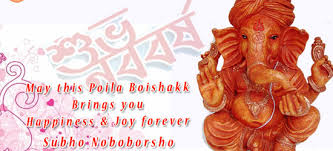 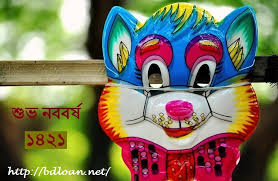 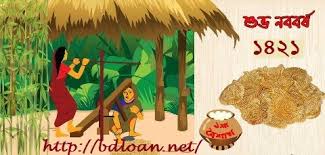 পয়লা বৈশাখ  বাঙ্গালির নববর্ষ উৎসবঃ সার্বজনীন আনন্দ উৎসব, সকল  মানুষের জন্য কল্যাণ কামনার দিন ; এ দিনে একে  অন্যকে বলি শুভ নববর্ষ
প্রধান জাতীয় উৎসব
পটভূমিঃ
পশ্চিম বাংলার শাসকেরা পূর্ব বাঙ্গালির প্রানের উৎসব 
নববর্ষ উদযাপনে বাধা দিয়েছিল এবং এর  প্রতিবাদে রুখে
দাড়িয়েছিল বাঙ্গালিরা
১৯৫৪ সালে শেরে বাংলা এ,কে ফজলুল হকের সরকার বাংলা  নববর্ষে ছুটি ঘোষণা করেন এবং দেশবাসীকে নববর্ষের শুভেচ্ছা ও অভিনন্দন জানান
কিভাবে পালিত হয়?
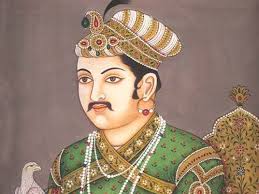 মুঘল সম্রাট আকবর বাংলা সন প্রবর্তন করেন। সন কথাটি আরবি শব্দ, সাল কথাটি ফারসি শব্দ। তবে দুটিই ব্যাপকভাবে চালু রয়েছে।
রমনার বটমূলে এ অনুষ্ঠানটি উদযাপনের উদ্যোগ গ্রহন করে ছায়ানট (১৯৬১)
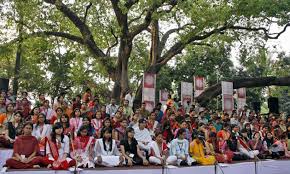 এই দিনের প্রধান আকর্ষণ ঢাকা বিশ্ববিদ্যালয়ের  চারুকলা অনুষদের ছাত্র ছাত্রীদের বর্ণাঢ্য মঙ্গলশোভাযাত্রা
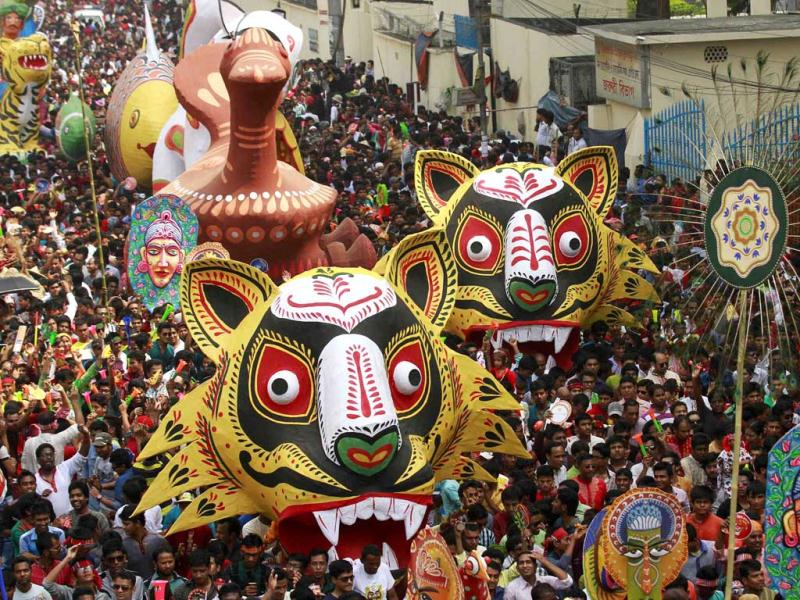 এই দিনে প্রজারা জমিদারের বাড়িতে আমন্ত্রিত হতেন,তাদের মিষ্টিমুখ করানো হত, তবে এসব আজ বিলুপ্তির পথে।
এদিনের দ্বিতীয় বৃহৎ অনুষ্ঠান হল হালখাতা
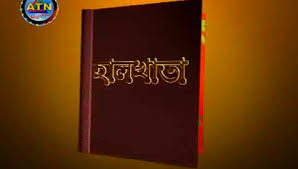 বৈশাখী মেলা
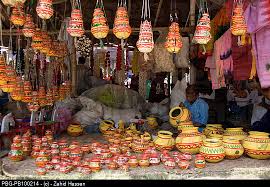 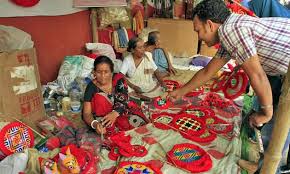 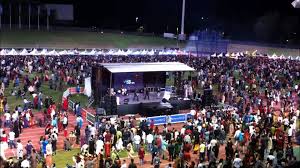 বাংলা নববর্ষের আর একটি প্রধান  উৎসব হল বৈশাখী মেলা 
দেশের বিভিন্ন স্থানে বৈশাখের ১ম দিনে বার্ষিক মেলা বসে 
এ মেলা মানুষের মিলন মেলাও বটে। এতে সংবাদ আদান প্রদান, মতবিনিময়েরও আদর্শ স্থান
[Speaker Notes: ,]
এ দিনে বাঙ্গালিরা নানা পিঠা ও মুখরোচক খাবার তৈরি করে থাকে
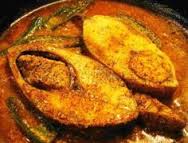 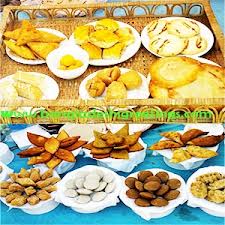 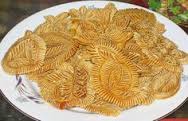 মেলায় থাকত কবিগান, কীর্তন, যাত্রা , পুতুল নাচ, নাগরদোলাসহ নানা আনন্দ আয়োজন
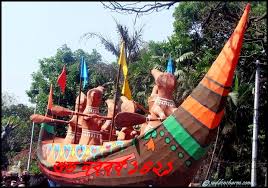 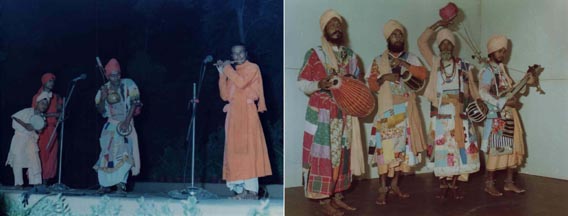 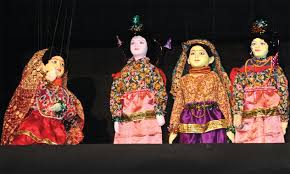 দলীয় কাজ
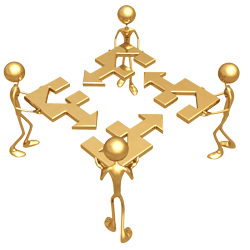 বাংলা নববর্ষে কি? এ দিনে কি কি কার্যক্রম হয় তা লিপিবদ্ধ কর।
বাংলা সন কে,কবে প্রচলন করেছিলেন।
মূল্যায়ন
হালখাতা বলতে কি বুঝায়?

এই দিনের প্রধান আকর্ষণ কি?

বাংলা নববর্ষ কেমন উৎসব?
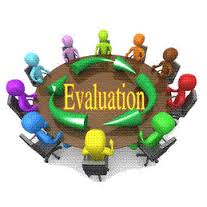 বাড়ির কাজ
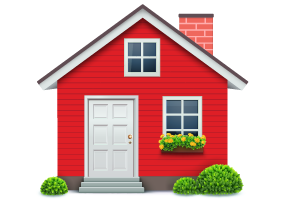 বাংলা নববর্ষের ঐতিহ্য ও বৈশিষ্ট্য রক্ষা করে তুমি তোমার 
বিদ্যালয়ে কি ধরনের অনুষ্ঠান আয়োজন করবে সে সম্পর্কে
একটি রূপ রেখা তৈরি কর।
[Speaker Notes: ৈশিষ্ট্য]
ধন্যবাদ